“เรียนที่นี่ มีแต่ความสุข”
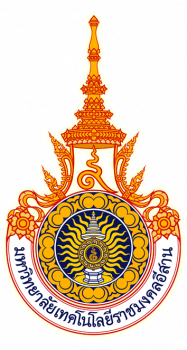 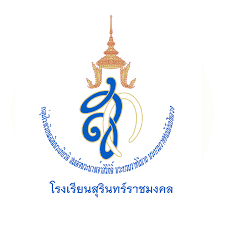 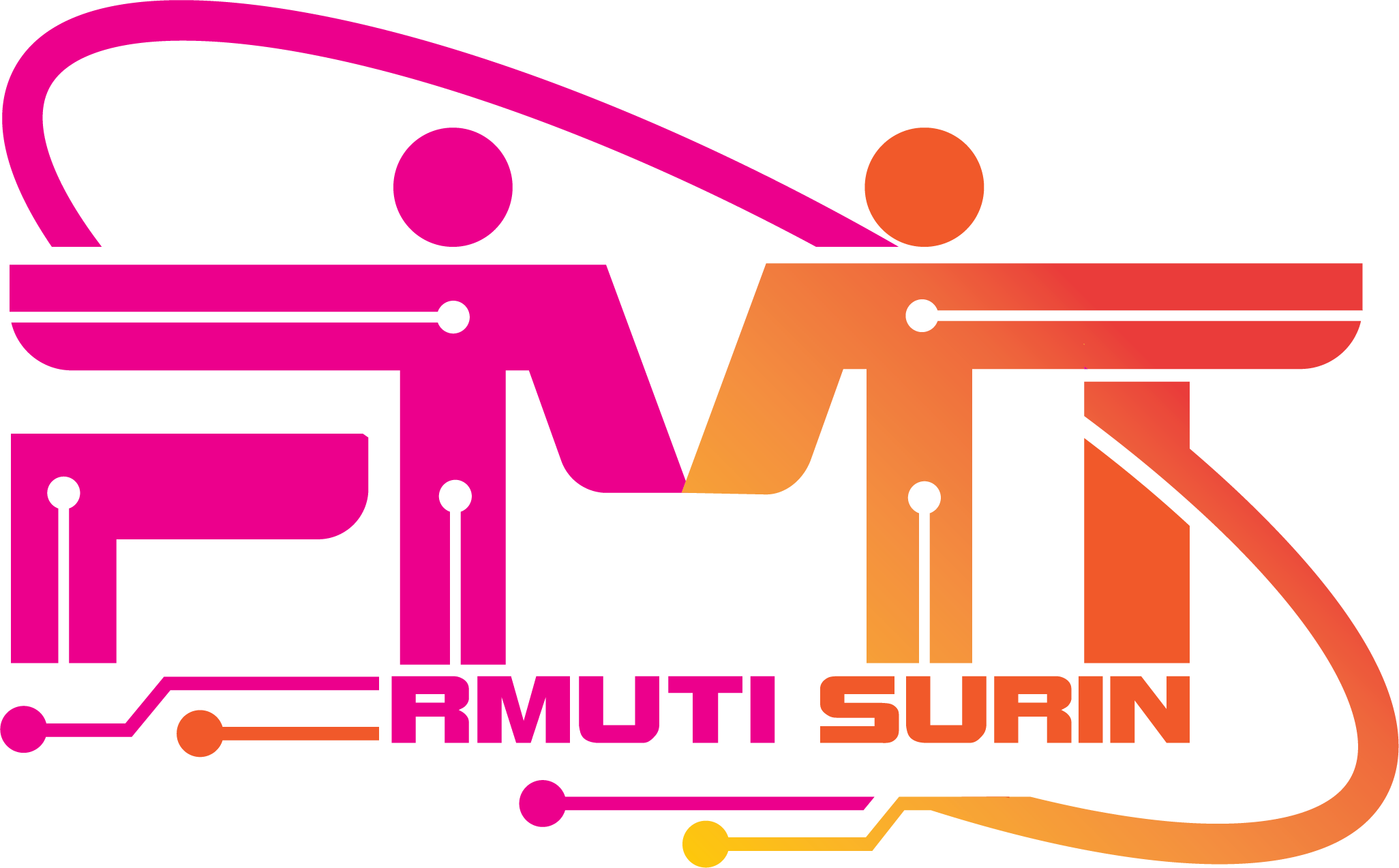 ยินดีต้อนรับคณะผู้บริหารการไฟฟ้าส่วนภูมิภาค สาขาเมืองสุรินทร์วันอังคารที่ 4 กุมภาพันธ์ 2568
“บัณฑิตนักปฏิบัติที่มีความรับผิดชอบ”
FMT @RMUTI SURIN